Pertemuan  8
TRANSAKSI  ANTAR  PERUSAHAAN  AFILIASI
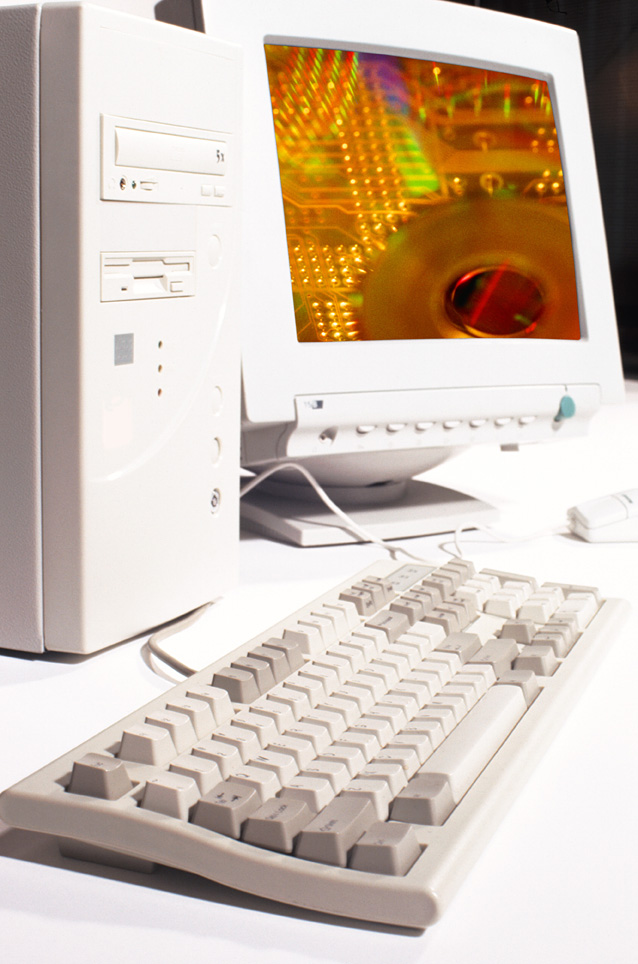 Pendahuluan
Laporan keuangan konsolidasi (LKK) menyajikan posisi keuangan dan hasil operasi untuk induk perusahaan (entitas pengendali) dari satu atau lebih anak perusahaan (entitas yg dikendalikan) seakan-akan entitas – entitas individual tersebut adalah satu entitas atau perusahaan.
Konsolidasi diharuskan jika suatu perusahaan memiliki mayoritas saham beredar dari perusahaan lain.
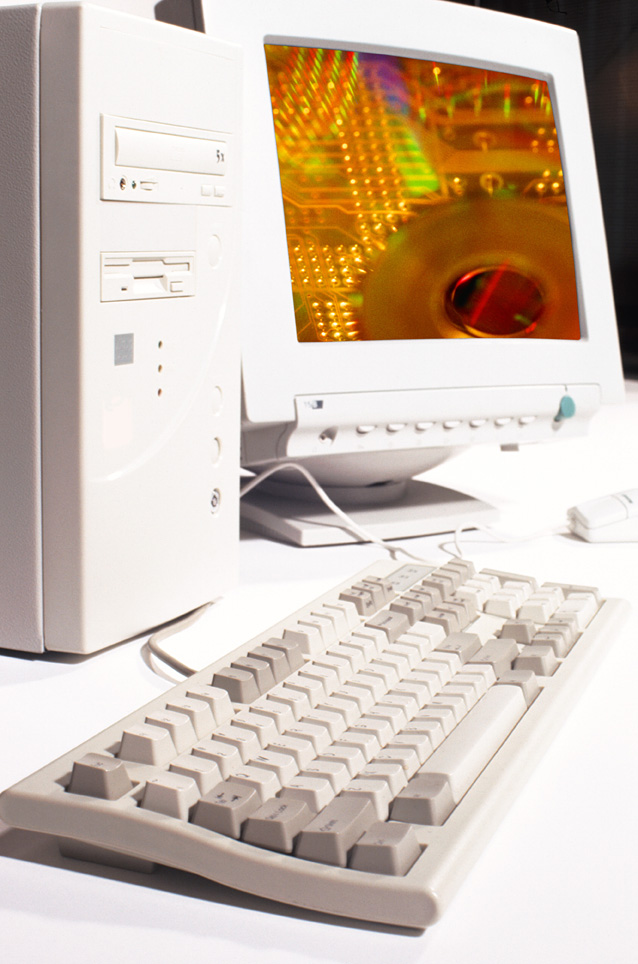 Pendahuluan
Setiap penggabungan usaha menghasilkan satu dari dua situasi berikut : 
Aset bersih dari satu atau kedua perusahaan yg bergabung ditransfer ke satu perusahaan.
Tiap perusahaan yang bergabung tetap sebagai entitas legal terpisah (akuisisi saham)
Masalah penyusunan LKK timbul pada situasi kedua.
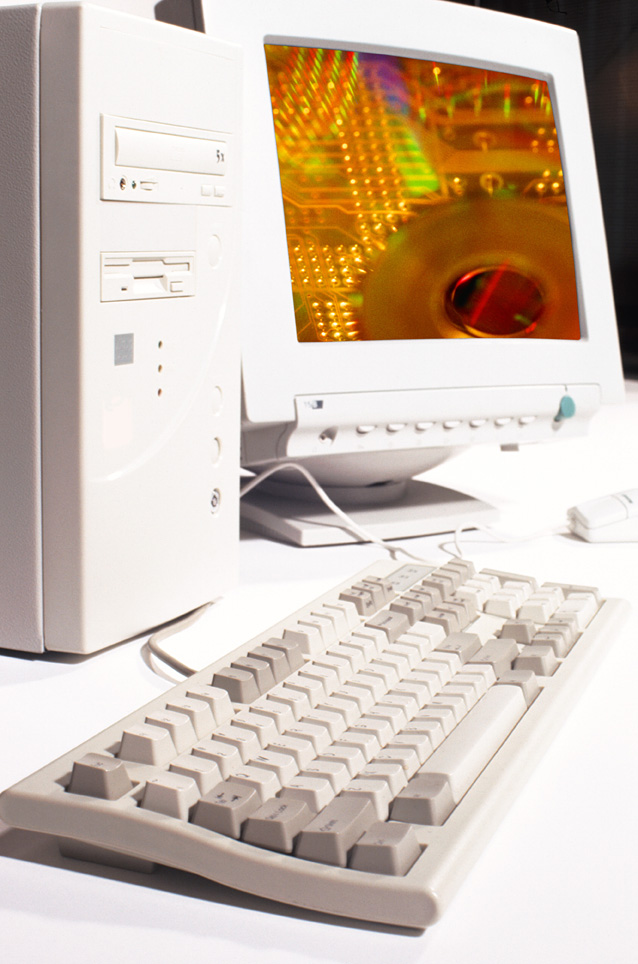 Proses Konsolidasi
Proses konsolidasi menambahkan secara bersama-sama laporan keuangan dari 2 atau lebih perusahaan legal yang terpisah, menghasilkan satu kumpulan laporan keuangan.
Beberapa penyesuaian dan eliminasi dilakukan untuk menyusun LKK.
Penyesuaian dan eliminasi tsb dilakukan utk akun yang terkait dengan transaksi dan kepemilikan antar perusahaan.
Jurnal penyesuaian dan eliminasi hanyalah jurnal dalam kertas Kerja Konsolidasi, tidak akan dipindahkan ke buku besar sesungguhnya dlm masing-masing perusahaan
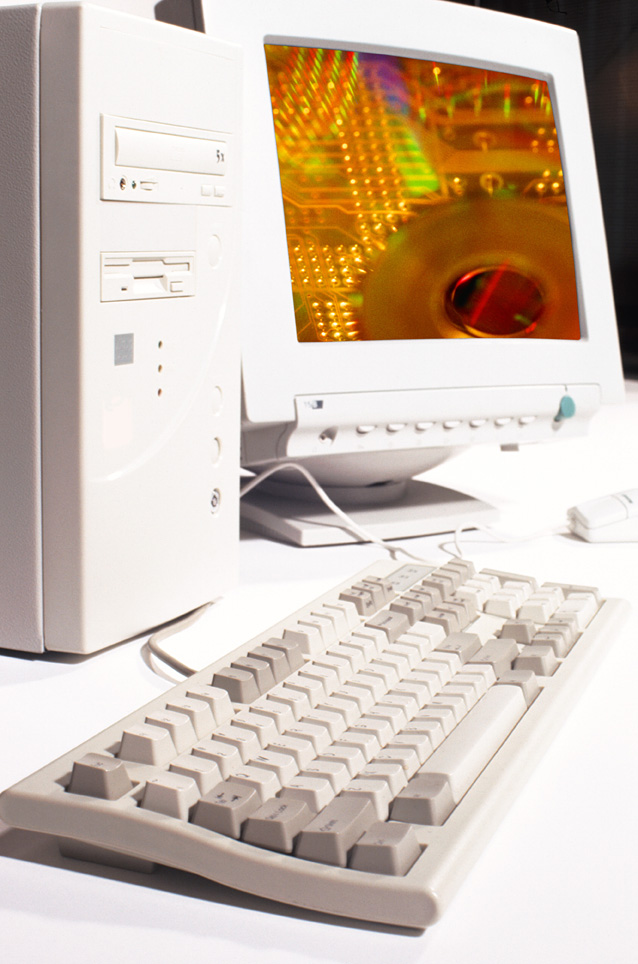 Kepemilikan  Antar Perusahaan
Suatu perusahaan tdk dpt melaporkan investasi pada dirinya sendiri dlm laporan keuangan, sehingga ekuitas PT Andika dan Investas PT Indah dlm ekuitas PT Andika harus dieliminasi. 
Hanya saham biasa dan Saldo Laba PT Indah yg dilaporkan sebagai ekuitas entitas konsolidasi.

Jurnal Eliminasi:

    Saham Biasa- PT Andika	200.000
    Saldo Laba- PT Andika	100.000
	Investasi pd Saham PT Andika	300.000
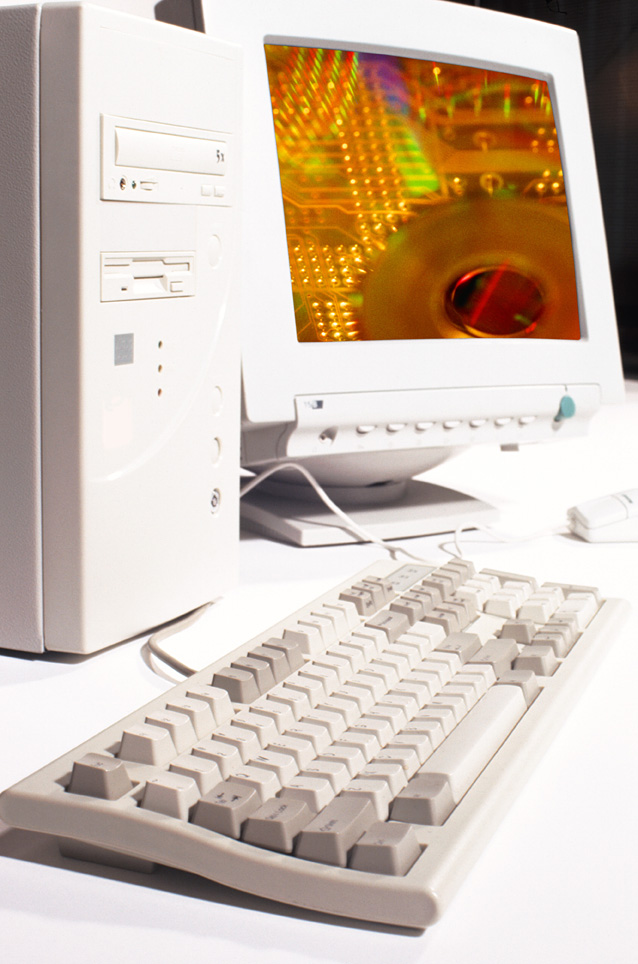 Piutang dan Utang Antarperusahaan
Satu perusahaan tdk dpt berutang pada dirinya sendiri, sehingga utang piutang harus dieliminasi.

Jurnal Eliminasi:

	Utang Usaha		1.000
		Piutang Usaha		1.000
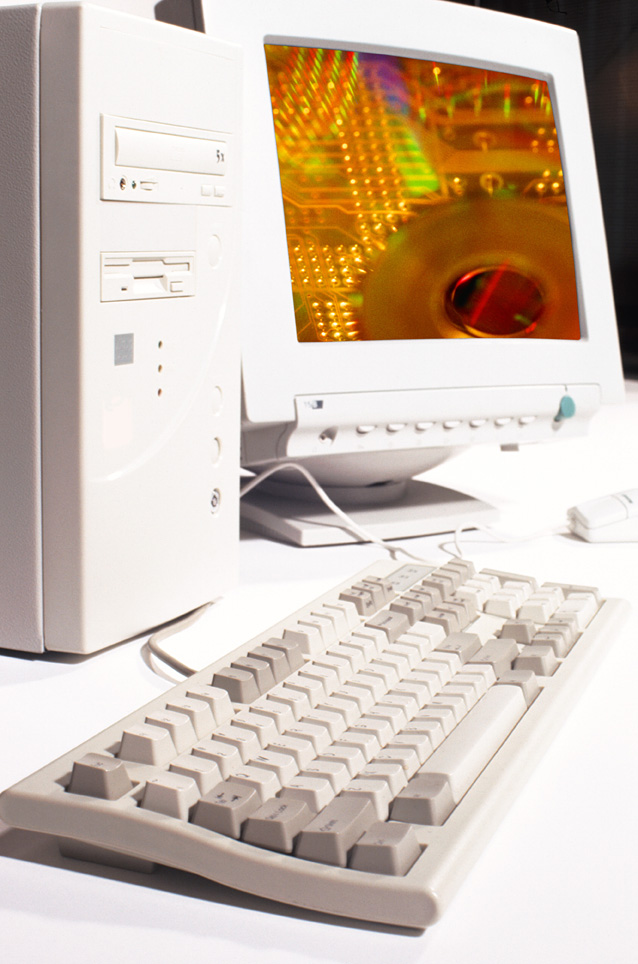 Penjualan Antarperusahaan
Perusahaan tunggal tdk dapat mengakui laba dan menaikkan nilai persediannya hanya karena persediaan tsb dijual/ditransfer ke departemen / divisi / perusahaan afiliasinya.

Nilai persediaan harus dikembalikan pd biaya perolehan, dengan mengeliminasi saldo laba yang diakui atas penjualan persediaan tsb dan mengurangi nilai persediaan.

Jurnal Eliminasi:

	Saldo laba 		2.000
		Persediaan		2.000
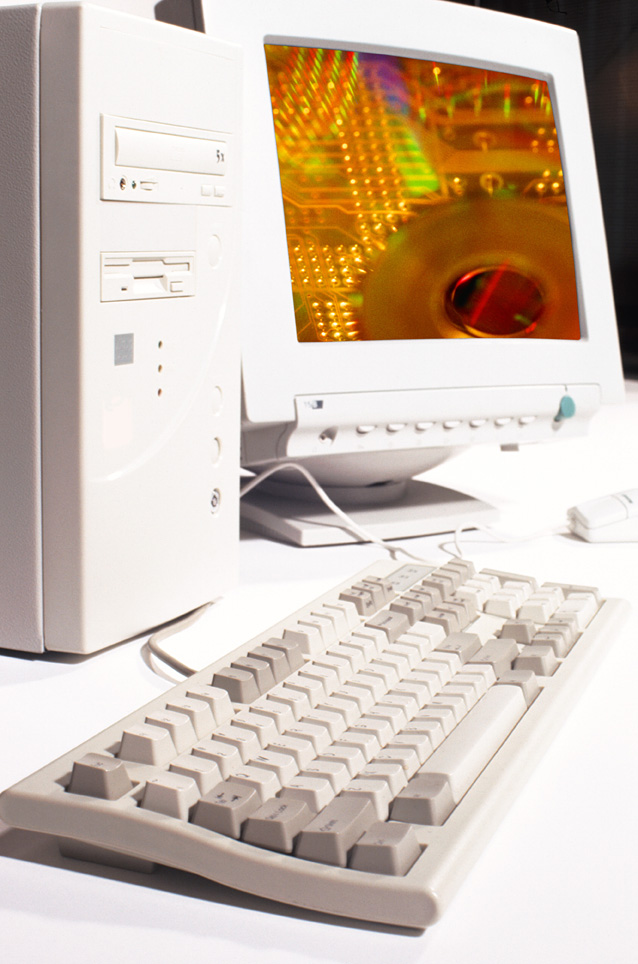